Good Morning
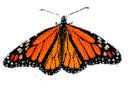 My dear
Students
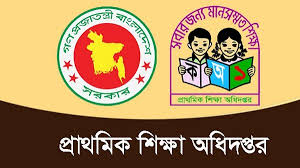 শিক্ষক পরিচিতি
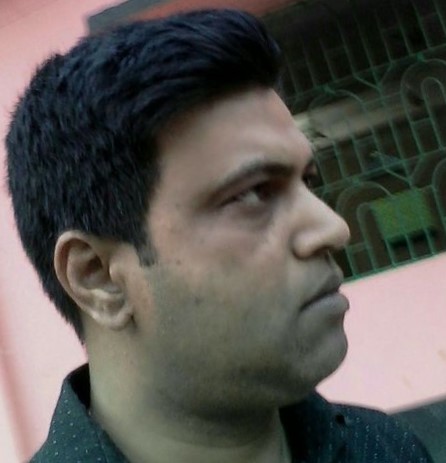 মোঃ খায়রুল ইসলাম
সহকারি শিক্ষক
৫৯নং ধর্মজইন সরকারি প্রাথমিক বিদ্যালয়, 
বিরল, দিনাজপুর।
মোবাইলঃ ০১৭১৭-৮৮৮৬০১
 E-Mail: mkikbd77@gmail.com
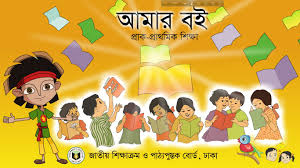 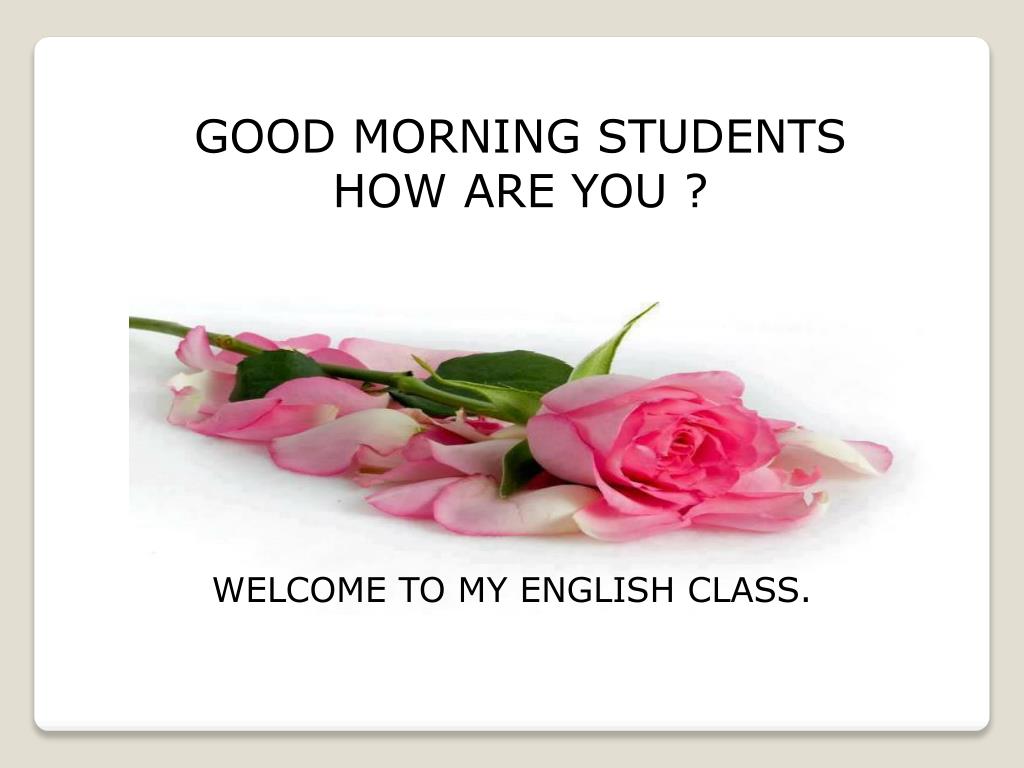 পাঠ পরিচিতি
শ্রেণি- প্রাক প্রাথমিক   
বিষয়:  ইংরেজী     
সময়ঃ ৪0মিঃ
তারিখঃ০৩/০৩/২০২১ইং
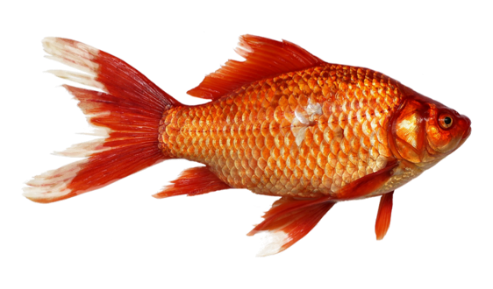 ইংরেজী বর্ণমালার শিক্ষা
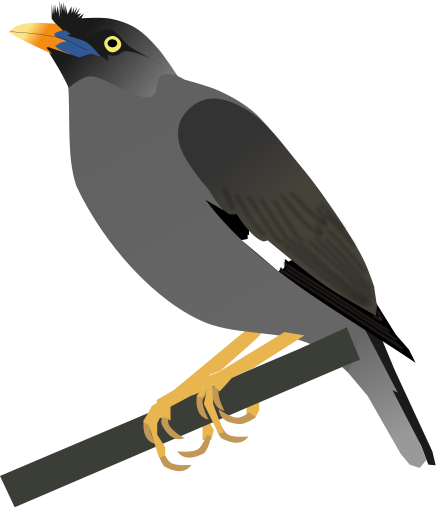 আ
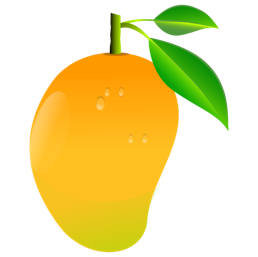 A
2
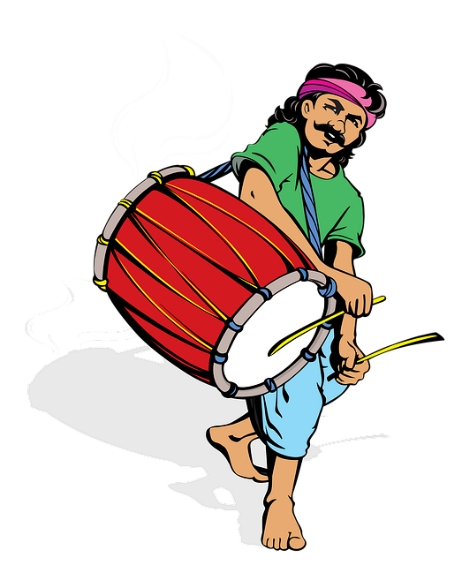 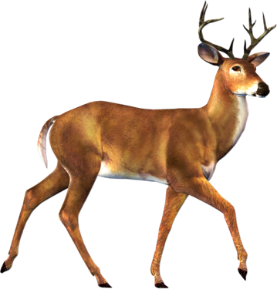 B
ক
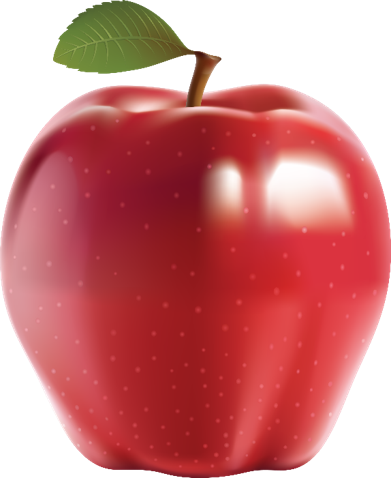 অ
খ
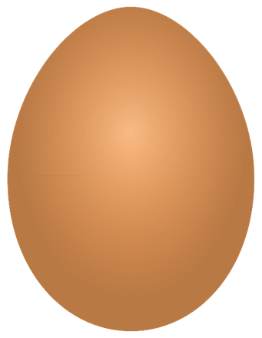 ২
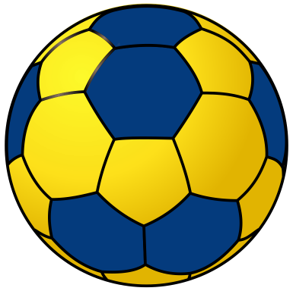 1
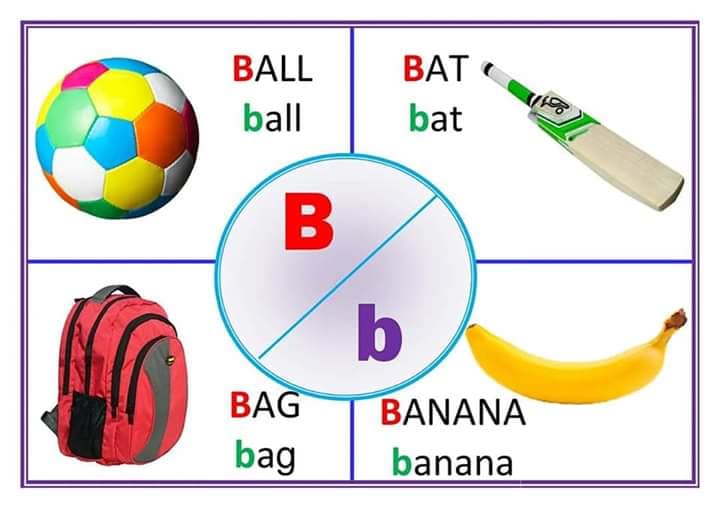 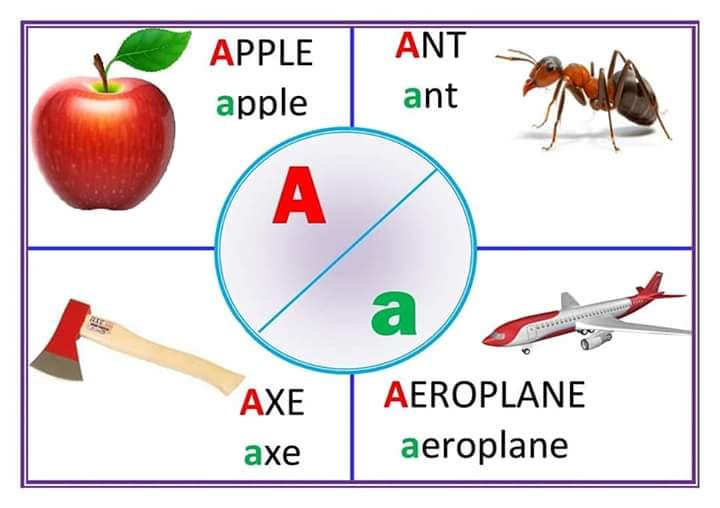 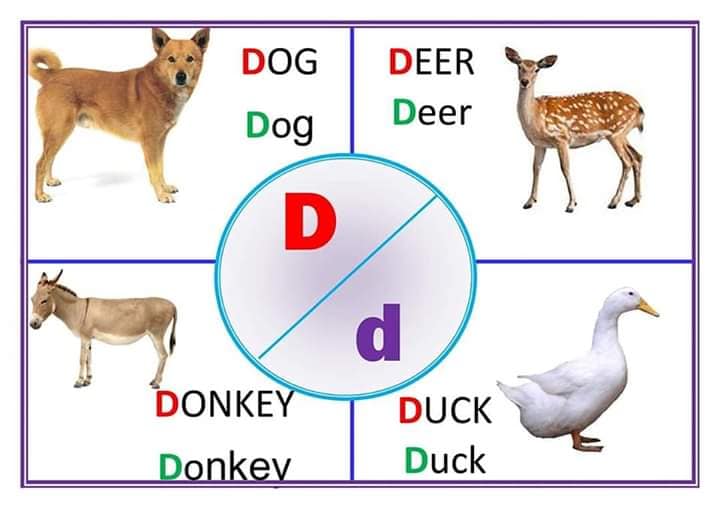 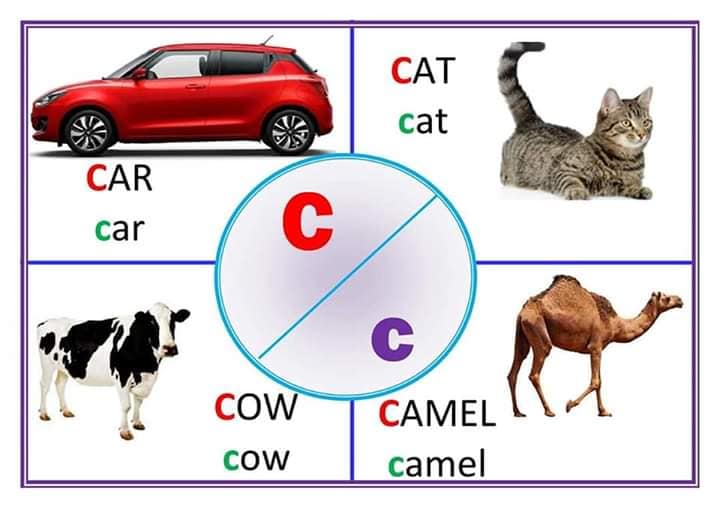 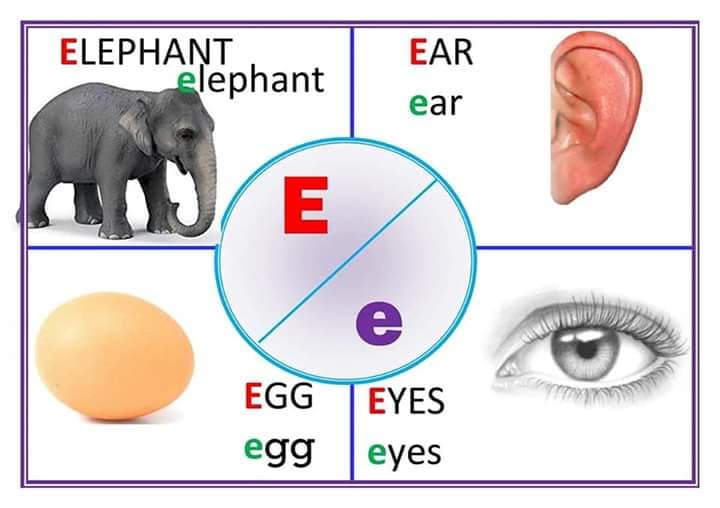 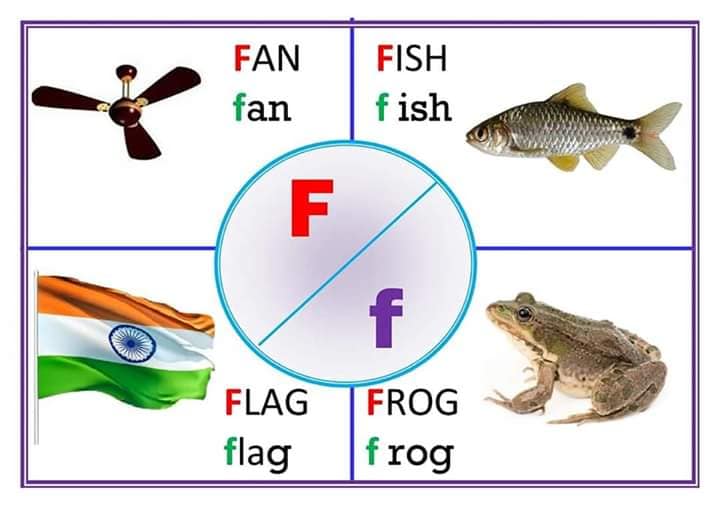 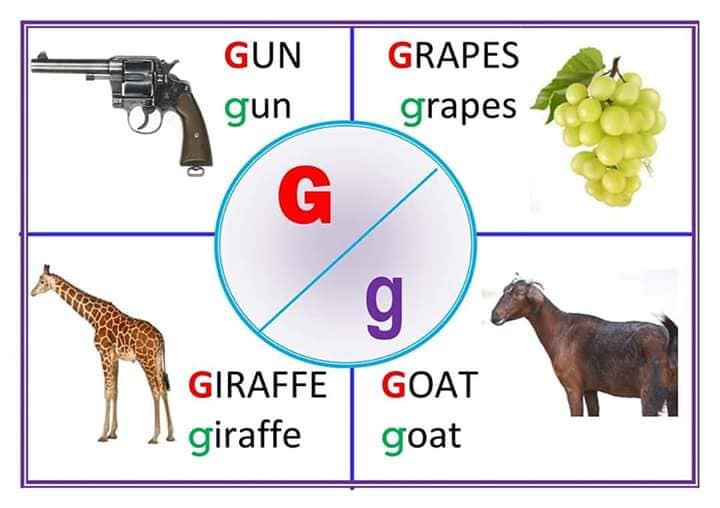 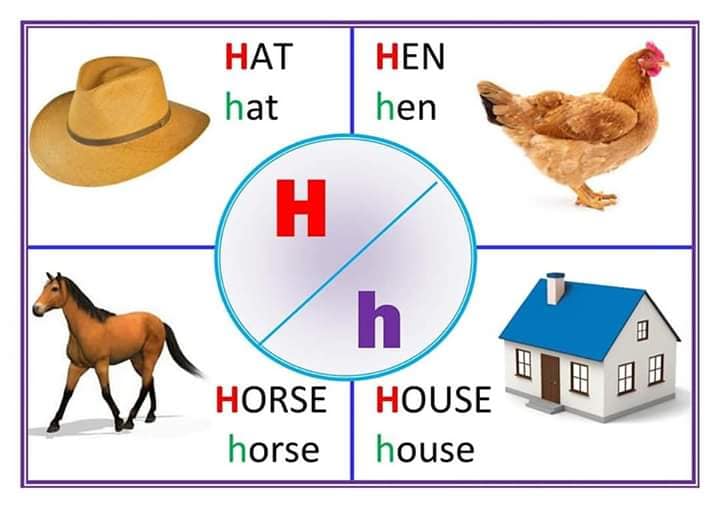 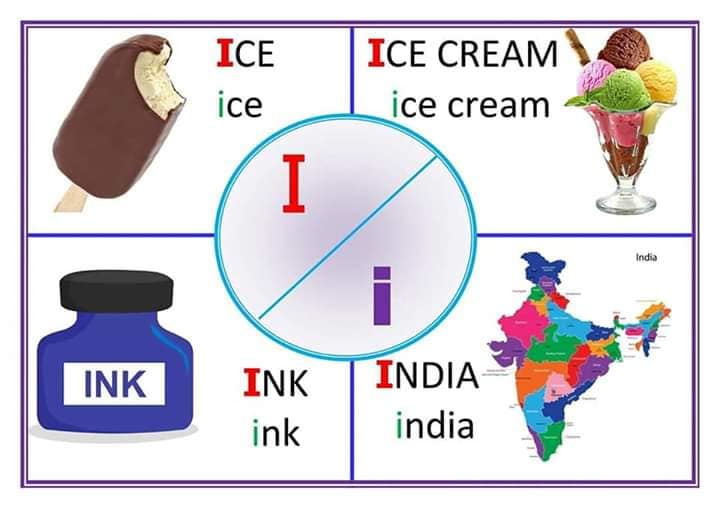 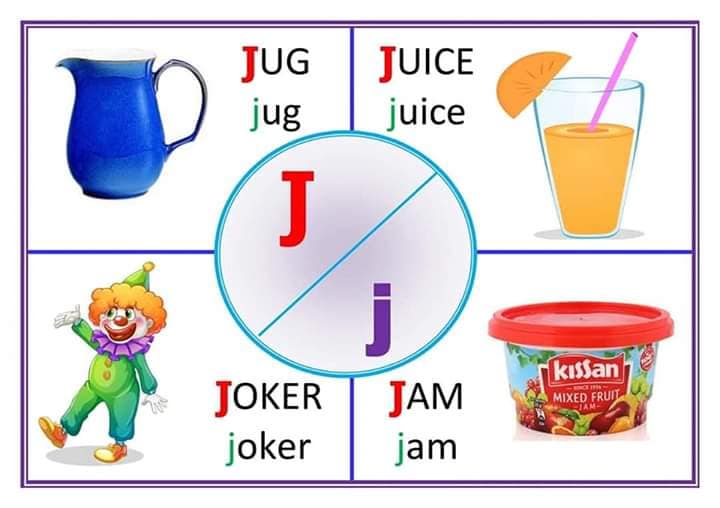 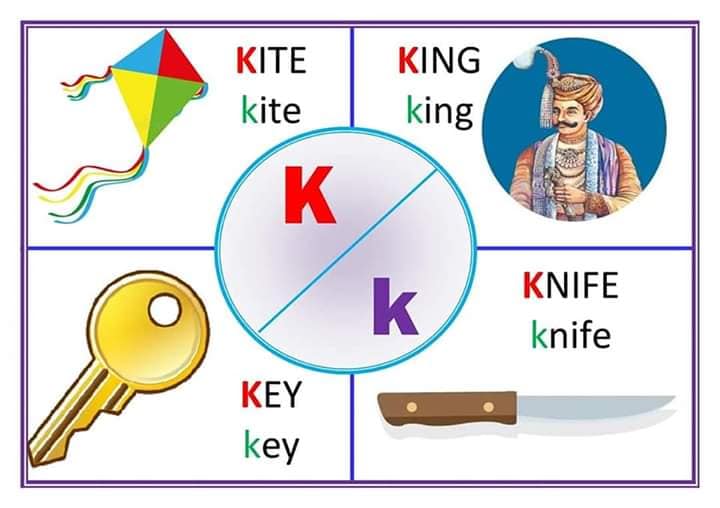 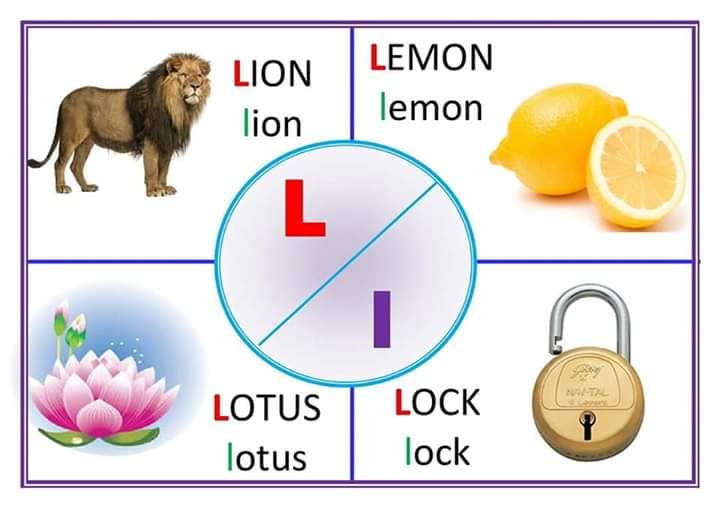 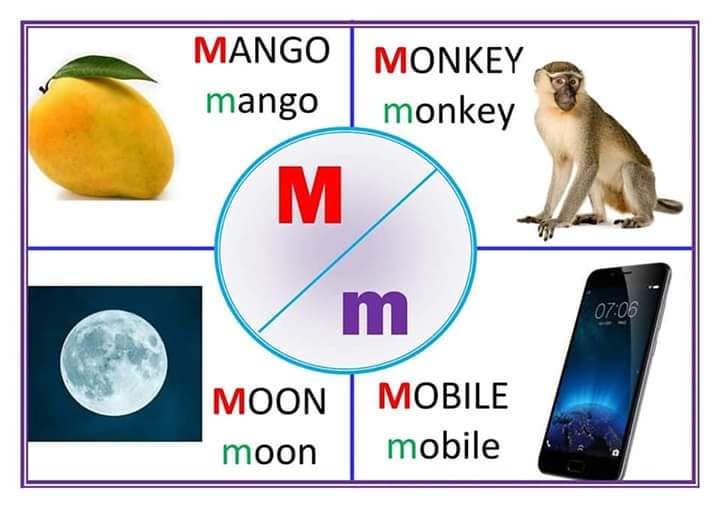 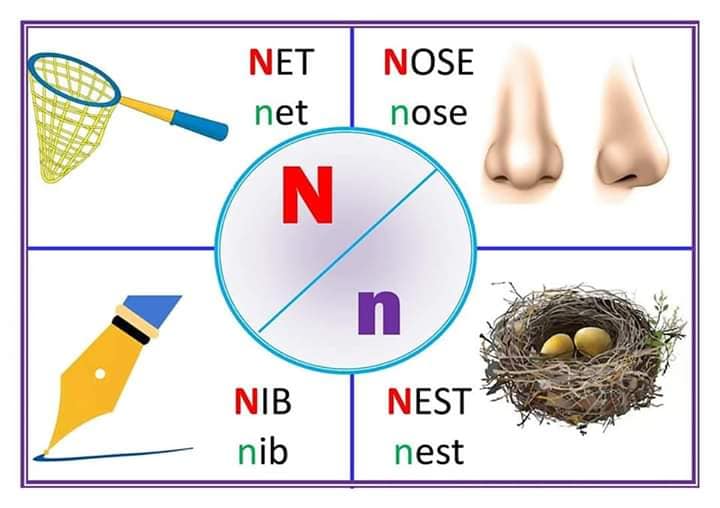 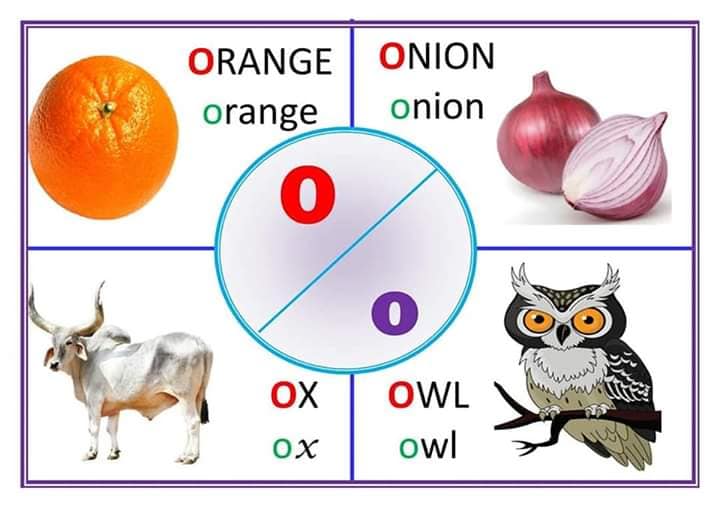 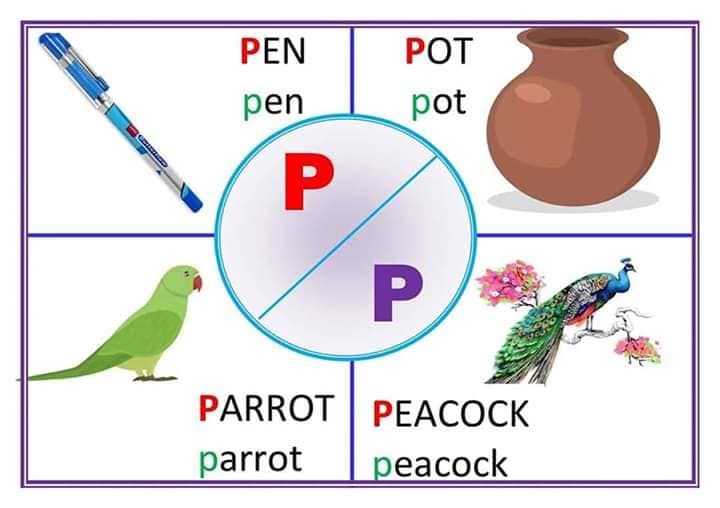 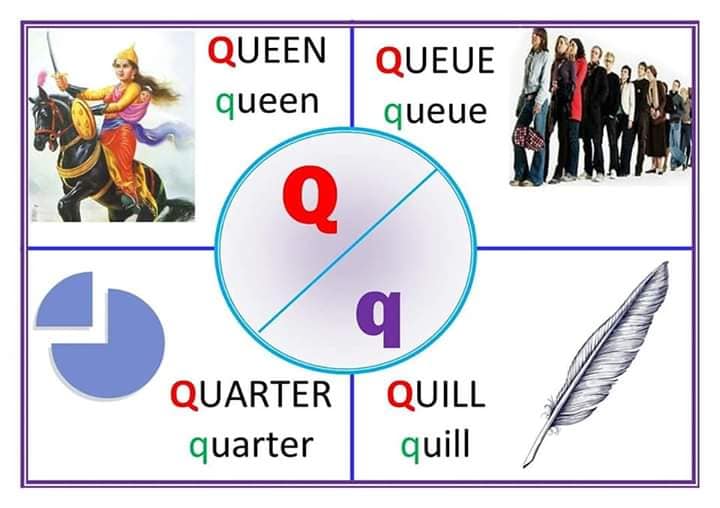 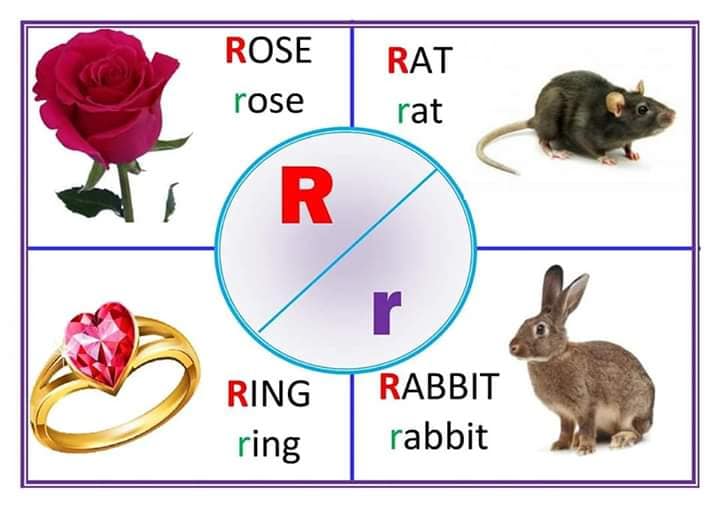 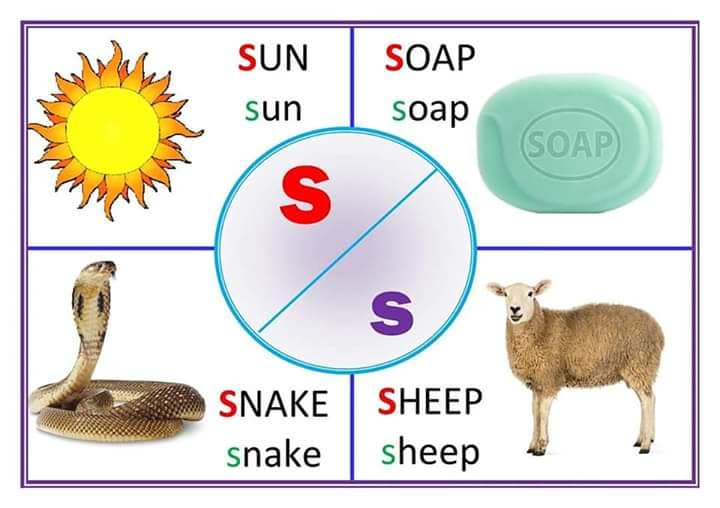 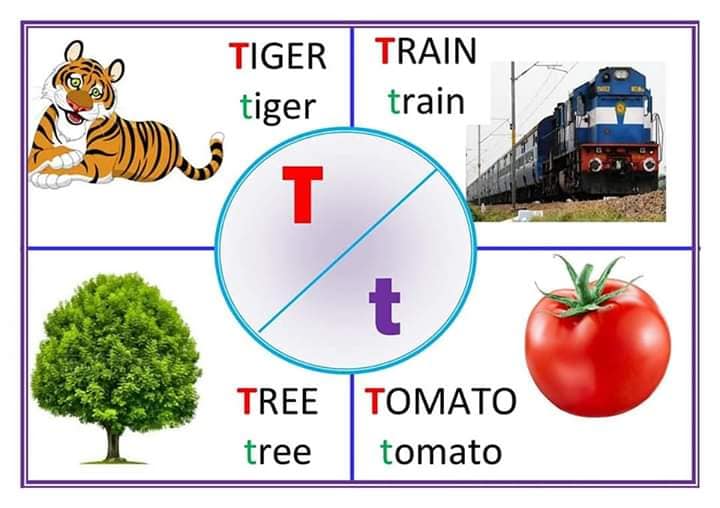 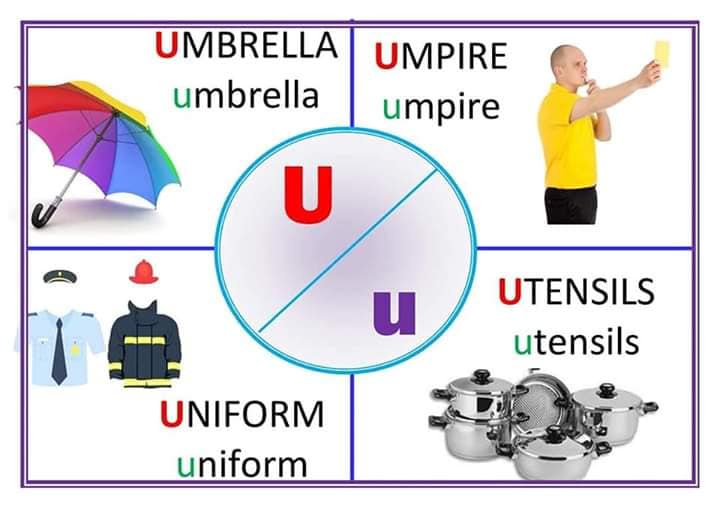 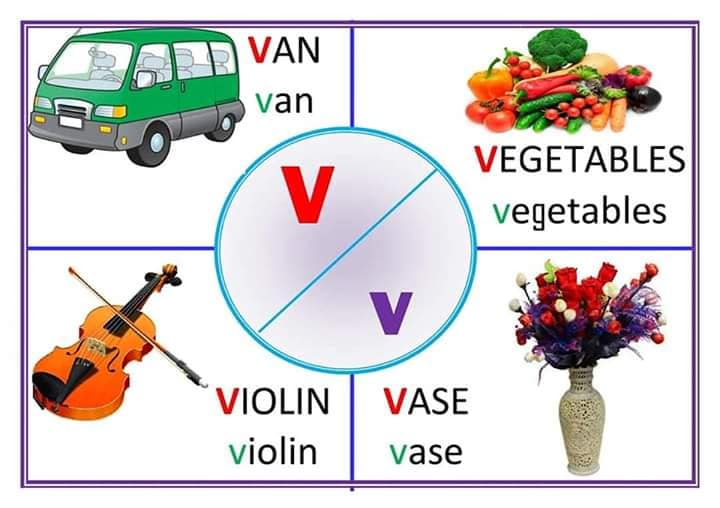 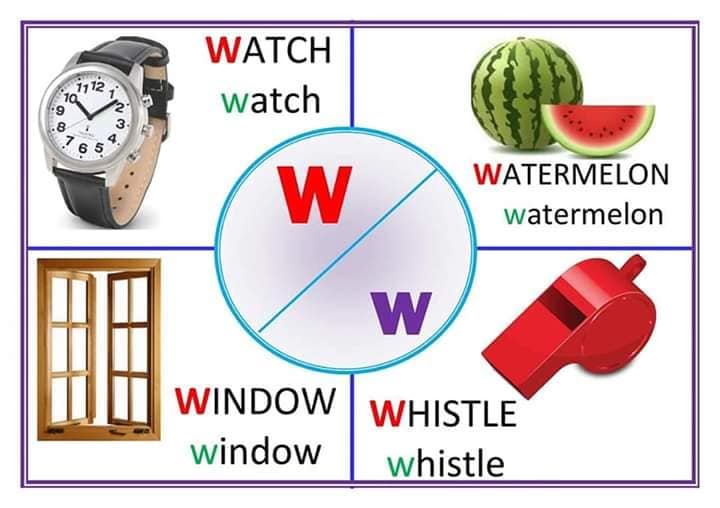 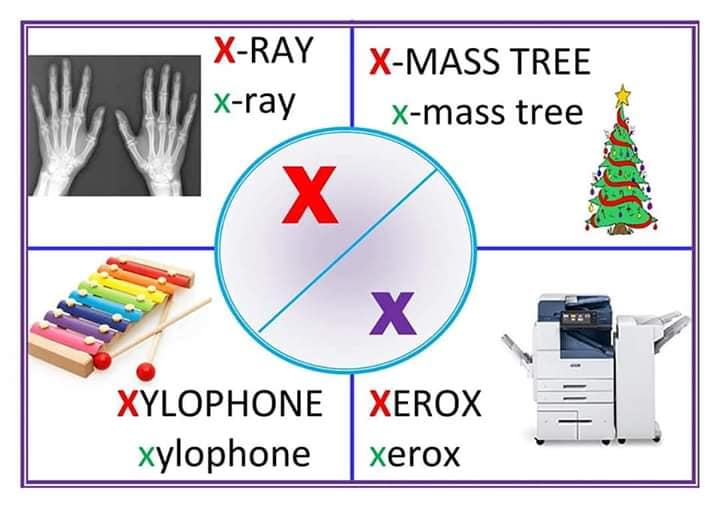 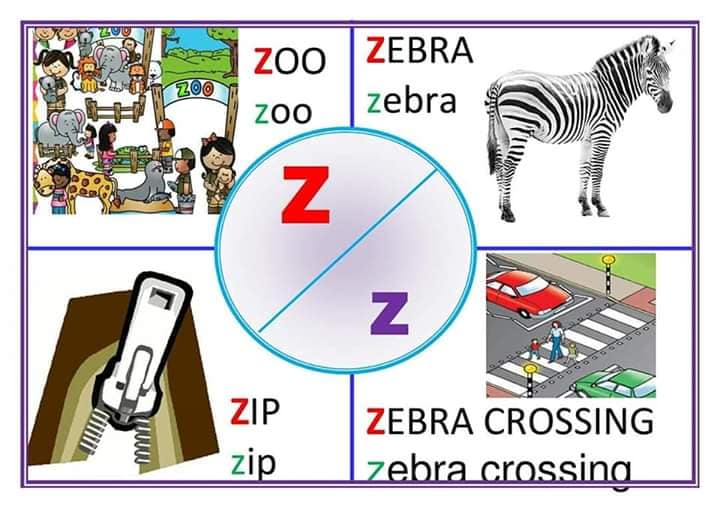 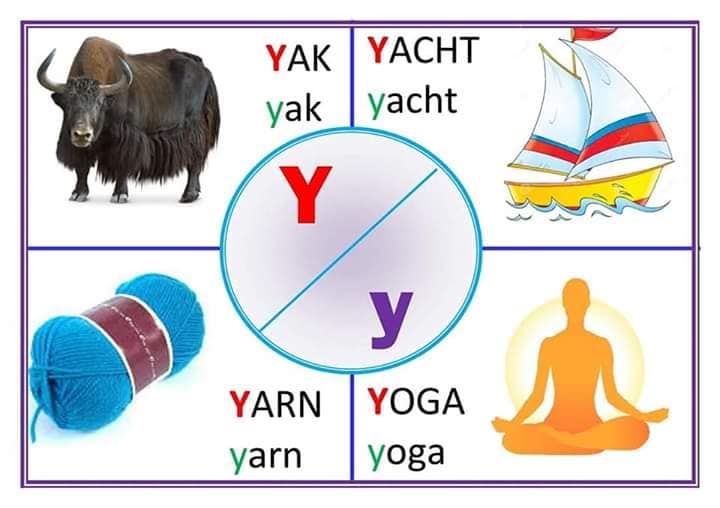 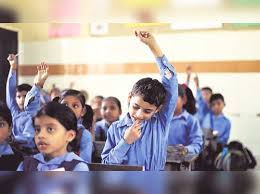 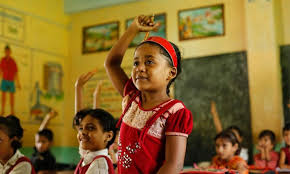 Thank you
so much
everybody.
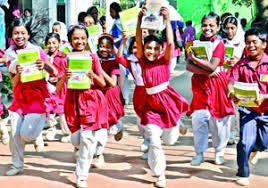 K
END
Bye Bye